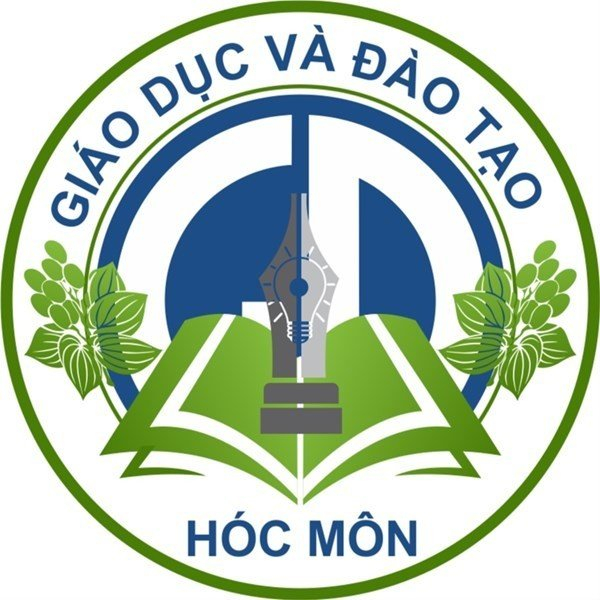 ỦY BAN NHÂN DÂN HUYỆN HÓC MÔN
PHÒNG GIÁO DỤC VÀ ĐÀO TẠO
TRIỂN KHAI THÔNG TƯ 29 Thông tư 29/2024/TT-BGDĐT quy định về DẠY THÊM, HỌC THÊM có hiệu lực từ 14/2/2025
NỘI DUNG TRÌNH BÀY
1. Văn bản
Căn cứ Thông tư 29/2024/TT-BGDĐT quy định về DẠY THÊM, HỌC THÊM có hiệu lực từ 14/2/2025.
	Công văn 736/UBND-VX Về triển khai thực hiện Thông tư số 29/2024/TT-BGDĐT ngày 30/12/2024 của Bộ Giáo dục và Đào tạo quy định về dạy thêm, học them.
	 Công văn 674/SGDĐT-VP Về việc triển khai thực hiện Thông tư số 29/2024/TT-BGDĐT ngày 30/12/2024 của Bộ Giáo dục và Đào tạo.
1. Văn bản
Thông tư 29/2024/TT-BGDĐT quy định về DẠY THÊM, HỌC THÊM có hiệu lực từ 14/2/2025.
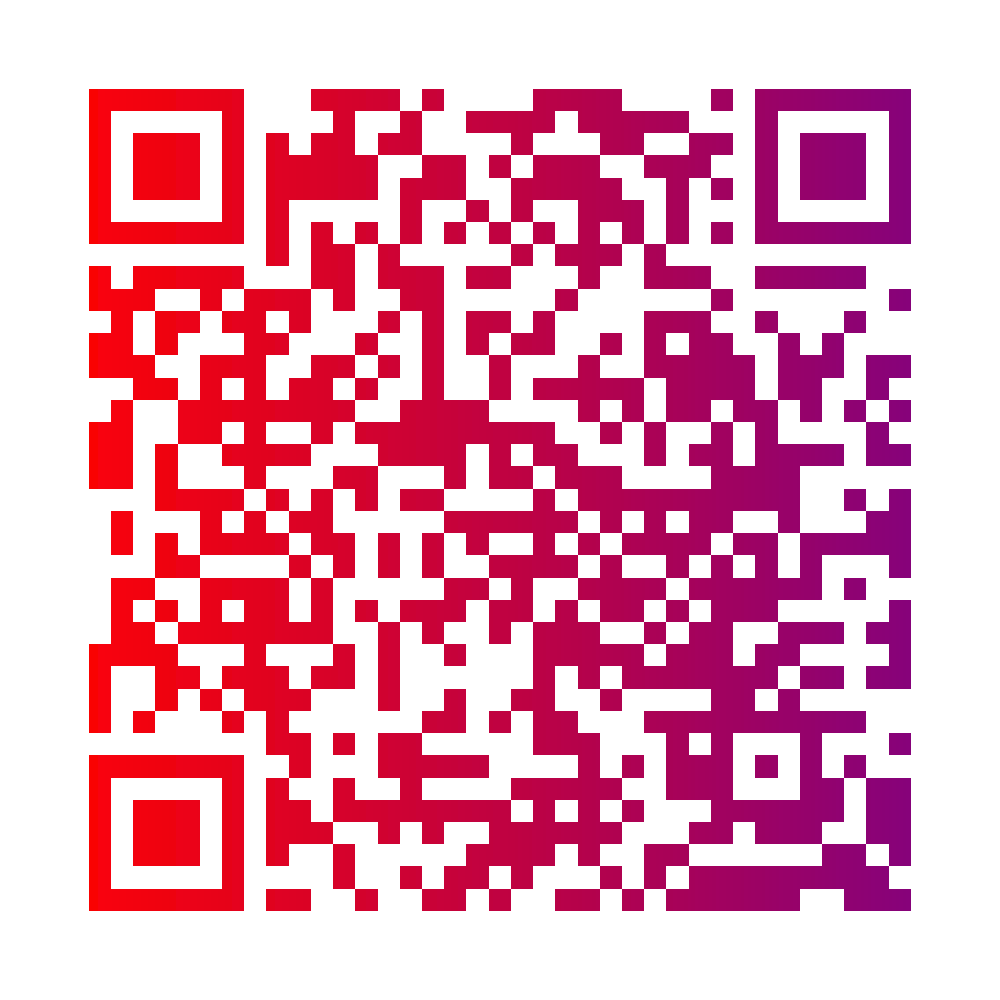 Dùng Camera quét  mã Qr
1. Thông tư 29/2024/TT-BGDĐT
1. Thông tư 29/2024/TT-BGDĐT
QUY ĐỊNH CHUNG
Phạm vi điều chỉnh và đối tượng áp dụng
Giải thích từ ngữ
Nguyên tắc dạy thêm, học thêm
Các trường hợp không được dạy thêm, tổ chức dạy thêm
1. Thông tư 29/2024/TT-BGDĐT
QUY ĐỊNH CHUNG
Phạm vi điều chỉnh và đối tượng áp dụng
1. Thông tư này quy định về dạy thêm, học thêm đối với giáo dục phổ thông, giáo dục thường xuyên, bao gồm: nguyên tắc dạy thêm, học thêm; các trường hợp không  được dạy thêm, tổ chức dạy thêm; tổ chức dạy thêm, học thêm; trách nhiệm quản lí hoạt động dạy thêm, học thêm.
	2. Thông tư này áp dụng đối với người dạy thêm, người học thêm; tổ chức, các nhân tổ chức dạy thêm, học thêm và các tổ chức, cá nhân có liên quan.
1. Thông tư 29/2024/TT-BGDĐT
QUY ĐỊNH CHUNG
Giải thích từ ngữ
Trong thông tư này, các từ ngữ dưới đây được hiểu như sau:
	1. Dạy thêm, học thêm là hoạt động dạy học phụ thêm ngoài thời lượng quy định kế hoạch giáo dục đối với các môn học, hoạt động giáo dục (sau đây gọi chung là môn học) trong Chương trình giáo dục phổ thông, Chương trình giáo dục thường xuyên cấp trung học cơ sở, Chương trình giáo dục thường xuyên cấp trung học phổ thông do Bộ trưởng Bộ Giáo dục và Đào tạo ban hành.
	2. Dạy thêm, học thêm trong nhà trường là hoạt động dạy thêm, học thêm do cơ sở giáo dục phổ thông, cơ sở giáo dục thường xuyên, cơ sở giáo dục khác thực hiện Chương trình giáo dục phổ thông, Chương trình giáo dục thường xuyên cấp trung học cơ sở, Chương trình giáo dục thường xuyên cấp trung học phổ thông (sau dây gọi chung là nhà trường) tổ chức thực hiện.
	3. Dạy thêm, học thêm ngoài nhà trường là hoạt động dạy thêm, học thêm không do nhà trường quy định tại khoản 2 Điều này tổ chức thực hiện.
Nguyên tắc dạy thêm, học thêm
1. Dạy thêm, học thêm chỉ được tổ chức khi học sinh, học viên (sau đây gọi chung là học sinh) có nhu cầu học thêm, tự nguyện học thêm và được cha mẹ hoặc người giám hộ (sau đây gọi chung là cha mẹ học sinh) đồng ý. Nhà trường, tổ chức, cá nhân tổ chức dạy thêm, học thêm không được dùng bất cứ hình thức nào để ép buộc học sinh học thêm. 
	2. Nội dung dạy thêm, học thêm không trái với quy định của pháp luật Việt Nam, không mang định kiến về sắc tộc, tôn giáo, nghề nghiệp, giới, địa vị xã hội. Không cắt giảm nội dung dạy học theo kế hoạch giáo dục của nhà trường để đưa vào dạy thêm. 
	3. Việc dạy thêm, học thêm phải góp phần phát triển phẩm chất, năng lực của học sinh; không làm ảnh hưởng đến việc tổ chức thực hiện chương trình giáo dục của nhà trường và việc thực hiện chương trình môn học của giáo viên. 
	4. Thời lượng, thời gian, địa điểm và hình thức tổ chức dạy thêm, học thêm phải phù hợp với tâm sinh lí lứa tuổi, bảo đảm sức khoẻ của học sinh; tuân thủ quy định của pháp luật về thời giờ làm việc, giờ làm thêm và các quy định của pháp luật về an ninh, trật tự, an toàn, vệ sinh môi trường, phòng chống cháy nổ tại khu vực có lớp dạy thêm, học thêm.
Các trường hợp không được dạy thêm, tổ chức dạy thêm
1. Không tổ chức dạy thêm đối với học sinh tiểu học, trừ các trường hợp: bồi dưỡng về nghệ thuật, thể dục thể thao, rèn luyện kĩ năng sống. 
	2. Giáo viên đang dạy học tại các nhà trường không được dạy thêm ngoài nhà trường có thu tiền của học sinh đối với học sinh mà giáo viên đó đang được nhà trường phân công dạy học theo kế hoạch giáo dục của nhà trường. 
	3. Giáo viên thuộc các trường công lập không được tham gia quản lí, điều hành việc dạy thêm ngoài nhà trường nhưng có thể tham gia dạy thêm ngoài nhà trường.
1. Thông tư 29/2024/TT-BGDĐT
TỔ CHỨC DẠY THÊM HỌC THÊM
Dạy thêm, học thêm trong nhà trường
Dạy thêm, học thêm ngoài nhà trường
Thu và quản lí tiền học thêm
Dạy thêm, học thêm trong nhà trường
1. Việc dạy thêm, học thêm trong nhà trường không được thu tiền của học sinh và chỉ dành cho các đối tượng học sinh đăng kí học thêm theo từng môn học như sau: 
   a) Học sinh có kết quả học tập môn học cuối học kì liền kề ở mức chưa đạt; 
   b) Học sinh được nhà trường lựa chọn để bồi dưỡng học sinh giỏi; 
   c) Học sinh lớp cuối cấp tự nguyện đăng kí ôn thi tuyển sinh, ôn thi tốt nghiệp theo kế hoạch giáo dục của nhà trường. 
	2. Nhà trường tổ chức cho học sinh thuộc đối tượng quy định tại khoản 1 Điều này viết đơn đăng kí học thêm theo từng môn học ở từng khối lớp (theo Mẫu số 01 tại Phụ lục kèm theo Thông tư này). 
	3. Căn cứ vào số học sinh đăng kí, nhà trường xây dựng kế hoạch tổ chức dạy thêm đối với từng môn học ở từng khối lớp.
Dạy thêm, học thêm trong nhà trường
4. Việc xếp lớp, xếp thời khóa biểu và tổ chức dạy thêm, học thêm phải bảo đảm yêu cầu sau:  
     a) Lớp dạy thêm được xếp theo môn học đối với từng khối lớp; mỗi lớp có không quá 45 (bốn mươi lăm) học sinh; 
     b) Không xếp giờ dạy thêm xen kẽ với thời khóa biểu và không dạy thêm trước các nội dung so với việc dạy học theo phân phối chương trình môn học trong kế hoạch giáo dục của nhà trường; 
     c) Mỗi môn học được tổ chức dạy thêm không quá 02 (hai) tiết/tuần. 
	2. Kế hoạch tổ chức dạy thêm, học thêm được công khai trên trang thông tin điện tử của nhà trường hoặc niêm yết tại nhà trường.
Dạy thêm, học thêm ngoài nhà trường
1. Tổ chức hoặc cá nhân tổ chức hoạt động dạy thêm, học thêm ngoài nhà trường có thu tiền của học sinh (sau đây gọi chung là cơ sở dạy thêm) phải thực hiện các yêu cầu sau: 
     a) Đăng kí kinh doanh theo quy định của pháp luật; 
     b) Công khai trên cổng thông tin điện tử hoặc niêm yết tại nơi cơ sở dạy thêm đặt trụ sở về các môn học được tổ chức dạy thêm; thời lượng dạy thêm đối với từng môn học theo từng khối lớp; địa điểm, hình thức, thời gian tổ chức dạy thêm, học thêm; danh sách người dạy thêm và mức thu tiền học thêm trước khi tuyển sinh các lớp dạy thêm, học thêm (theo Mẫu số 02 tại Phụ lục kèm theo Thông tư này).
Dạy thêm, học thêm ngoài nhà trường
2. Người dạy thêm ngoài nhà trường phải bảo đảm có phẩm chất đạo đức tốt; có năng lực chuyên môn phù hợp với môn học tham gia dạy thêm.
	3. Giáo viên đang dạy học tại các nhà trường tham gia dạy thêm ngoài nhà trường phải báo cáo với Hiệu trưởng hoặc Giám đốc hoặc người đứng đầu nhà trường (sau đây gọi chung là Hiệu trưởng) về môn học, địa điểm, hình thức, thời gian tham gia dạy thêm (theo Mẫu số 03 tại Phụ lục kèm theo Thông tư này).
Thu và quản lí tiền học thêm
1. Kinh phí tổ chức dạy thêm, học thêm trong nhà trường sử dụng nguồn ngân sách nhà nước và các nguồn kinh phí hợp pháp khác theo quy định của pháp luật.	
	2. Mức thu tiền học thêm ngoài nhà trường do thỏa thuận giữa cha mẹ học sinh, học sinh với cơ sở dạy thêm.
	3. Việc thu, quản lí, sử dụng tiền học thêm thực hiện theo quy định của pháp luật về tài chính, ngân sách, tải sản, kế toán, thuế và các quy định khác có liên quan.
1. Thông tư 29/2024/TT-BGDĐT
TRÁCH NHIỆM QUẢN LÍ HOẠT ĐỘNG DẠY THÊM, HỌC THÊM
Trách nhiệm của Ủy ban nhân dân cấp tỉnh
Trách nhiệm của Sở Giáo dục và Đào tạo
Trách nhiệm của Ủy ban nhân dân cấp huyện
Trách nhiệm của Phòng Giáo dục và Đào tạo
Trách nhiệm của Uỷ ban nhân dân cấp Tỉnh
1. Chịu trách nhiệm quản lí hoạt động dạy thêm, học thêm tại địa phương.
	2. Ban hành quy định về dạy thêm, học thêm của địa phương, bao gồm các nội dung chủ yếu sau:
          a) Trách nhiệm của Ủy ban nhân dân các cấp, các cơ quan quản lí giáo dục và các cơ quan liên quan trong việc thực hiện quy định về dạy thêm, học thêm; 
          b) Việc quản lí và sử dụng kinh phí tổ chức dạy thêm, học thêm;
          c) Công tác thanh tra, kiểm tra và xử lí vi phạm.
	3. Chỉ đạo việc thanh tra, kiểm tra hoạt động dạy thêm, học thêm trên địa bàn quản lí; xử lí vi phạm theo quy định của pháp luật.
Trách nhiệm của Sở Giáo dục và Đào tạo
1. Chủ trì, phối hợp với các cơ quan liên quan tham mưu Ủy ban nhân dân cấp tỉnh ban hành quy định về dạy thêm, học thêm của địa phương.	2. Ban hành quy định về dạy thêm, học thêm của địa phương, bao gồm các nội dung chủ yếu sau:
	2. Hướng dẫn, tổ chức thực hiện quy định về dạy thêm, học thêm cho các nhà trường, các tổ chức và cả nhân liên quan thuộc phạm vi quản lí trên địa bàn.
	3. Tổ chức hoặc phối hợp với các cơ quan liên quan tổ chức thanh tra, kiểm tra hoạt động dạy thêm, học thêm trên địa bàn quản lí; xử lí theo thẩm quyền hoặc đề nghị cơ quan có thẩm quyền xử lí vi phạm.
Trách nhiệm của Ủy ban nhân dân cấp huyện
1. Chịu trách nhiệm quản lí hoạt động dạy thêm, học thêm trên địa bàn
	2. Hướng dẫn, kiểm tra việc thực hiện quy định về dạy thêm, học thêm trên địa bàn; xử lí hoặc kiến nghị với cơ quan có thẩm quyền xử lí vi phạm. 
	3. Chỉ đạo Ủy ban nhân dân cấp xã thực hiện giám sát, kiểm tra việc tuân thủ quy định của pháp luật về thời giờ làm việc, giờ làm thêm và các quy định của pháp luật về an ninh, trật tự, an toàn, vệ sinh môi trường, phòng chống cháy nổ của các tổ chức, cá nhân dạy thêm, học thêm ngoài nhà trường trên địa bàn.
Trách nhiệm của Phòng Giáo dục và Đào tạo
1. Chủ trì, phối hợp với các cơ quan liên quan thực hiện việc quản lí dạy thêm, học thêm trên địa bàn. 
	2. Hướng dẫn, tổ chức thực hiện quy định về dạy thêm, học thêm cho các nhà trường, các tổ chức và cá nhân liên quan thuộc phạm vi quản lí. 
	3. Tổ chức hoặc phối hợp với các cơ quan liên quan tổ chức kiểm tra hoạt động dạy thêm, học thêm trên địa bàn quản lí; xử lí theo thẩm quyền hoặc đề nghị cơ quan có thẩm quyền xử lí vi phạm.
1. Thông tư 29/2024/TT-BGDĐT
TRÁCH NHIỆM QUẢN LÍ HOẠT ĐỘNG DẠY THÊM, HỌC THÊM
Trách nhiệm của Ủy ban nhân dân cấp xã
Trách nhiệm của Hiệu Trưởng
Trách nhiệm của cơ sở dạy thêm
Thanh tra, kiểm tra
Xử lý vi phạm
Trách nhiệm của Ủy ban nhân dân cấp Xã
1. Phối hợp với Phòng Giáo dục và Đào tạo và các cơ quan liên quan quản líviệc thực hiện quy định về dạy thêm, học thêm trên địa bàn. 
	2. Thực hiện chỉ đạo của Ủy ban nhân dân cấp huyện theo quy định tại khoản 3 Điều 10 Thông tư này.
Trách nhiệm của Hiệu trưởng
1. Tổ chức việc dạy thêm, học thêm trong nhà trường theo quy định tại Thông tư này và các quy định khác của pháp luật có liên quan.
	2. Quản lí giáo viên đang dạy học tại nhà trường khi tham gia dạy thêm ngoài nhà trường bảo đảm thực hiện theo đúng quy định tại khoản 3 Điều 6 Thông tư này; phối hợp theo dõi, kiểm tra hoạt động dạy thêm ngoài nhà trường của giáo viên đang dạy học tại nhà trường. 
	3. Chịu trách nhiệm trước cơ quan quản lí trực tiếp về chất lượng dạy thêm, học thêm trong nhà trường; việc quản lí, sử dụng kinh phí tổ chức dạy thêm, học thêm trong nhà trường theo quy định. 
	4. Xử lí theo thẩm quyền hoặc kiến nghị cơ quan có thẩm quyền xử lí vi phạm quy định về dạy thêm, học thêm.
	5. Tiếp nhận và xử lí ý kiến, kiến nghị, nguyện vọng của học sinh và cha mẹ học sinh về việc dạy thêm, học thêm trước và trong quá trình tổ chức thực hiện.
Trách nhiệm của cơ sở dạy thêm
1. Thực hiện các quy định về dạy thêm, học thêm tại Thông tư này và các quy định khác của pháp luật có liên quan. 
	2. Quản lí và bảo đảm chất lượng dạy thêm, học thêm và quyền lợi của học sinh học thêm, người dạy thêm; quản lí, sử dụng tiền học thêm theo quy định. 
	3. Quản lí, lưu giữ hồ sơ tổ chức dạy thêm, học thêm theo quy định. 
	4. Báo cáo, giải trình về việc thực hiện quy định tại Thông tư này và các quy định của pháp luật có liên quan với các cơ quan chức năng khi được yêu cầu. 
	5. Tiếp nhận và xử lí ý kiến, kiến nghị, nguyện vọng của học sinh và cha mẹ học sinh về việc dạy thêm, học thêm trước và trong quá trình tổ chức thực hiện.
Thanh tra, kiểm tra
1. Hoạt động dạy thêm, học thêm chịu sự thanh tra của các cơ quan thanh tra nhà nước theo quy định của pháp luật.
	2. Hoạt động dạy thêm, học thêm chịu sự kiểm tra của các cơ quan quản lí giáo dục, cơ quan quản lí nhà nước các cấp theo phân cấp.
Xử lí vi phạm
1. Nhà trường, cơ sở dạy thêm, tổ chức, cá nhân vi phạm quy định về dạy thêm, học thêm, tùy theo tính chất và mức độ vi phạm sẽ bị xử lí theo quy định của pháp luật. 
	2. Người đứng đầu cơ quan, tổ chức, đơn vị có cán bộ, công chức, viên chức vi phạm quy định về dạy thêm, học thêm, tùy vào tính chất, mức độ hành vi vi phạm thì bị xử lí theo quy định của pháp luật.
1. Thông tư 29/2024/TT-BGDĐT
ĐIỀU KHOẢN THI HÀNH
Hiệu lực thi hành
Trách nhiệm thi hành
Hiệu lực thi hành
1. Thông tư có hiệu lực thi hành kể từ ngày 14 tháng 2 năm 2025. 	
	2. Thông tư này thay thế Thông tư số 17/2012/TT-BGDĐT ngày 16 tháng 5 năm 2012 của Bộ trưởng Bộ Giáo dục và Đào tạo ban hành Quy định về dạy thêm, học thêm.
Trách nhiệm thi hành
1. Chánh Văn phòng, Vụ trưởng Vụ Giáo dục Trung học, Vụ trưởng Vụ Giáo dục Tiểu học, Vụ trưởng Vụ Giáo dục Thường xuyên, Thủ trưởng các đơn vị có liên quan thuộc Bộ Giáo dục và Đào tạo, Chủ tịch Ủy ban nhân dân tỉnh, thành phố trực thuộc Trung ương, Giám đốc Sở Giáo dục và Đào tạo, tổ chức và cá nhân có liên quan chịu trách nhiệm thi hành Thông tư này./
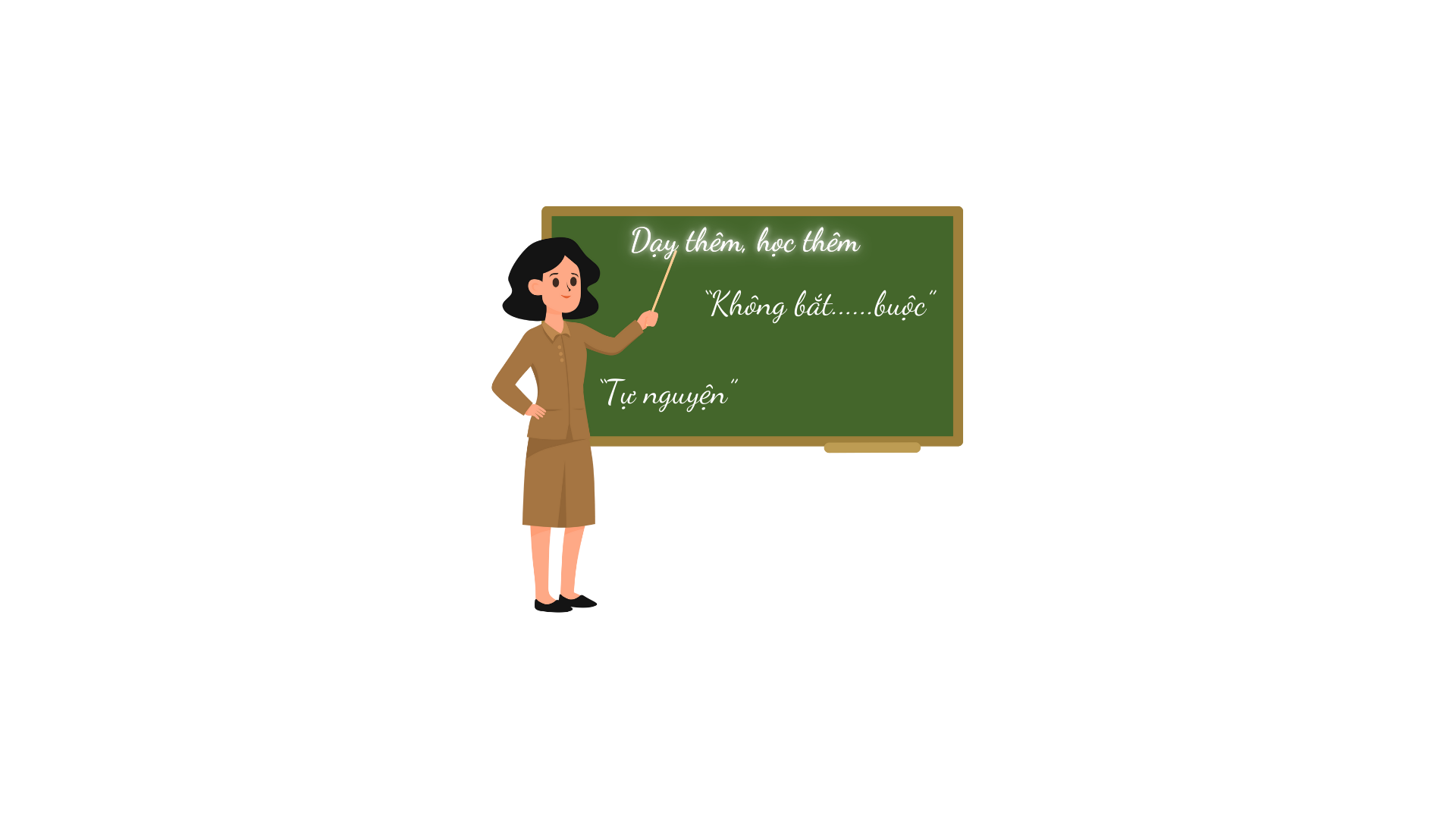 2. Nội dung tóm tắt Thông tư 29/2024/TT-BGDĐT
2. Nội dung tóm tắt Thông tư 29/2024/TT-BGDĐT
2.1. Hoạt động dạy thêm là hoạt động dạy học phụ thêm
Tại khoản 1 Điều 2 Thông tư 29 quy định: Dạy thêm, học thêm là hoạt động dạy học phụ thêm ngoài thời lượng quy định trong kế hoạch giáo dục đối với các môn học, hoạt động giáo dục (sau đây gọi chung là môn học) trong Chương trình giáo dục phổ thông...
	Quy định này nêu rõ hoạt động dạy thêm là hoạt động phụ trợ giúp học sinh cải thiện chất lượng, so với Thông tư 17/2012/TT-BGDĐT quy định: “Hoạt động dạy thêm, học thêm phải góp phần củng cố, nâng cao kiến thức, kỹ năng, giáo dục nhân cách của học sinh; phù hợp với đặc điểm tâm sinh lý và không gây nên tình trạng vượt quá sức tiếp thu của người học.”
2. Nội dung tóm tắt Thông tư 29/2024/TT-BGDĐT
2.2. Không được dùng bất cứ hình thức nào để ép buộc học sinh học thêm
Tại khoản 1 Điều 3 Nguyên tắc dạy thêm quy định: “ Dạy thêm, học thêm chỉ được tổ chức khi học sinh, học viên (sau đây gọi chung là học sinh) có nhu cầu học thêm, tự nguyện học thêm và được cha mẹ hoặc người giám hộ (sau đây gọi chung là cha mẹ học sinh) đồng ý. Nhà trường, tổ chức, cá nhân tổ chức dạy thêm, học thêm không được dùng bất cứ hình thức nào để ép buộc học sinh học thêm.’’
	Quy định mới này cụ thể, không được dùng bất kỳ hình thức gì để ép buộc học sinh học thêm, quan điểm này là xuyên suốt, có lợi cho học sinh.
	Nguyên tắc dạy thêm học thêm theo Thông tư 29 cũng có nhiều điểm mới, sửa đổi phù hợp hơn so với Thông tư 17/2012/TT-BGDĐT.
2. Nội dung tóm tắt Thông tư 29/2024/TT-BGDĐT
2.3. Tiếp tục cấm dạy thêm đối với học sinh tiểu học
Tại khoản 1 Điều 4 Các trường hợp không được dạy thêm quy định: 
“1. Không tổ chức dạy thêm đối với học sinh tiểu học, trừ các trường hợp: bồi dưỡng về nghệ thuật, thể dục thể thao, rèn luyện kĩ năng sống.’ Điểm này giống với quy định tại Thông tư 17/2012/TT-BGDĐT.
2. Nội dung tóm tắt Thông tư 29/2024/TT-BGDĐT
2.4. Không cho dạy thêm thu tiền học sinh chính khóa
Tại khoản 2 Điều 4 quy định: “Giáo viên đang dạy học tại các nhà trường không được dạy thêm ngoài nhà trường có thu tiền của học sinh đối với học sinh mà giáo viên đó đang được nhà trường phân công dạy học theo kế hoạch giáo dục của nhà trường.”.
	Hàng loạt bất cập, o ép học thêm đều từ giáo viên dạy chính khóa, sáng dạy trên lớp, chiều kéo học sinh ra ngoài dạy lấy tiền, dẫn đến học sinh sợ học thêm 2 giáo viên, 1 giáo viên để được điểm cao, 1 giáo viên để lấy kiến thức,…
	Từ 14/02/2025, sẽ cấm dạy thêm học sinh chính khóa, kỳ vọng sẽ chấm dứt tình trạng o ép, ép buộc học sinh học thêm, dạy thêm khi học sinh học với giáo viên khác sẽ hợp lý, chất lượng hơn.
2. Nội dung tóm tắt Thông tư 29/2024/TT-BGDĐT
2.5. Việc dạy thêm trong nhà trường không được thu tiền học sinh
Tại khoản 1 Điều 5 quy định về dạy thêm trong nhà trường quy định:
“1. Việc dạy thêm, học thêm trong nhà trường không được thu tiền của học sinh và chỉ dành cho các đối tượng học sinh đăng kí học thêm theo từng môn học như sau:
a) Học sinh có kết quả học tập môn học cuối học kì liền kề ở mức chưa đạt;
b) Học sinh được nhà trường lựa chọn để bồi dưỡng học sinh giỏi;
c) Học sinh lớp cuối cấp tự nguyện đăng kí ôn thi tuyển sinh, ôn thi tốt nghiệp theo kế hoạch giáo dục của nhà trường.”
	Như vậy, việc dạy thêm trong nhà trường được siết chặt hơn, dạy không thu tiền học sinh (miễn phí hoặc ngân sách trả) và chỉ dạy cho các đối tượng học sinh chưa đạt, yếu và bồi dưỡng học sinh giỏi, ôn luyện tuyển sinh 10, thi tốt nghiệp trung học phổ thông.
2. Nội dung tóm tắt Thông tư 29/2024/TT-BGDĐT
2.6. Không được xếp thời khóa biểu xen kẽ chính khóa và dạy thêm
Tại điểm b khoản 4 Điều 5 quy định mới về xếp thời khóa biểu quy định: “b. Không xếp giờ dạy thêm xen kẽ với thời khóa biểu và không dạy thêm trước các nội dung so với việc dạy học theo phân phối chương trình môn học trong kế hoạch giáo dục của nhà trường”.
	Quy định này kỳ vọng sẽ chấm dứt việc các trường xếp thời khóa biểu xen kẽ để ép học sinh học thêm, học liên kết,…
	Quy định mỗi môn học được tổ chức dạy thêm không quá 02 (hai) tiết/tuần cũng là hợp lý.
2. Nội dung tóm tắt Thông tư 29/2024/TT-BGDĐT
2.7. Tổ chức, cá nhân dạy thêm phải đăng ký kinh doanh
Theo quy định của thông tư mới, tổ chức, cá nhân tổ chức dạy thêm, học thêm ngoài nhà trường có thu tiền của học sinh phải đăng ký kinh doanh để chịu sự quản lý theo quy định của Luật Doanh nghiệp.
	Các tổ chức, cá nhân kinh doanh cũng phải tăng cường công khai trên cổng thông tin điện tử của cơ sở dạy thêm hoặc niêm yết tại cơ sở dạy thêm về các môn học được tổ chức dạy thêm, học thêm; thời lượng dạy thêm của từng môn học theo từng khối lớp; địa điểm, hình thức, thời gian tổ chức dạy thêm, học thêm; danh sách người dạy thêm và mức thu tiền học thêm trước khi tuyển sinh các lớp dạy thêm, học thêm nhằm tăng cường sự giám sát của toàn dân và sự quản lý an toàn, an ninh của cấp xã đối với cơ sở dạy thêm.
2. Nội dung tóm tắt Thông tư 29/2024/TT-BGDĐT
2.8. Giáo viên dạy thêm ngoài nhà trường phải báo cáo hiệu trưởng
Ngoài việc nơi tổ chức dạy thêm phải đăng ký kinh doanh và chịu sự quản lý của Luật Doanh nghiệp, giáo viên dạy thêm ngoài nhà trường phải báo cáo hiệu trưởng. Điều này có nghĩa là giáo viên phải dạy thêm ở địa điểm có đăng ký kinh doanh.
	Thông tư tăng trách nhiệm quản lý của hiệu trưởng đối với giáo viên thuộc sự quản lý của mình khi tham gia dạy thêm ngoài nhà trường bằng quy định: "Giáo viên đang dạy học tại các nhà trường tham gia dạy thêm ngoài nhà trường phải báo cáo với hiệu trưởng về môn học, địa điểm, hình thức, thời gian tham gia dạy thêm"..
2. Nội dung tóm tắt Thông tư 29/2024/TT-BGDĐT
2.9. Quy định rõ hơn về dạy thêm thu tiền phải đóng thuế
Tại khoản 2 Điều 7 Quản lý thu tiền dạy thêm, học thêm quy định: Mức thu tiền học thêm ngoài nhà trường do thỏa thuận giữa cha mẹ học sinh, học sinh với cơ sở dạy thêm. Việc thu, quản lý, sử dụng tiền học thêm thực hiện theo quy định của pháp luật về tài chính, tài sản, kế toán, thuế và các quy định khác có liên quan.
	Do đó, giáo viên dạy thêm ở đơn vị có giấy phép kinh doanh, đóng thuế theo quy định, mọi hành vi gian dối, trốn thuế có thể bị xử phạt theo quy định của pháp luật.
2. Nội dung tóm tắt Thông tư 29/2024/TT-BGDĐT
2.10. Quy định về xử lý khi vi phạm dạy thêm, học thêm
Tại khoản 1, 2 Điều 16. Xử lí vi phạm nêu rõ:
“1. Nhà trường, cơ sở dạy thêm, tổ chức, cá nhân vi phạm quy định về dạy thêm, học thêm, tùy theo tính chất và mức độ vi phạm sẽ bị xử lí theo quy định của pháp luật.
2. Người đứng đầu cơ quan, tổ chức, đơn vị có cán bộ, công chức, viên chức vi phạm quy định về dạy thêm, học thêm, tùy vào tính chất, mức độ hành vi vi phạm thì bị xử lí theo quy định của pháp luật.”
GÓP Ý VÀ GIẢI ĐÁP THẮC MẮC
Trân trọng cảm ơn!